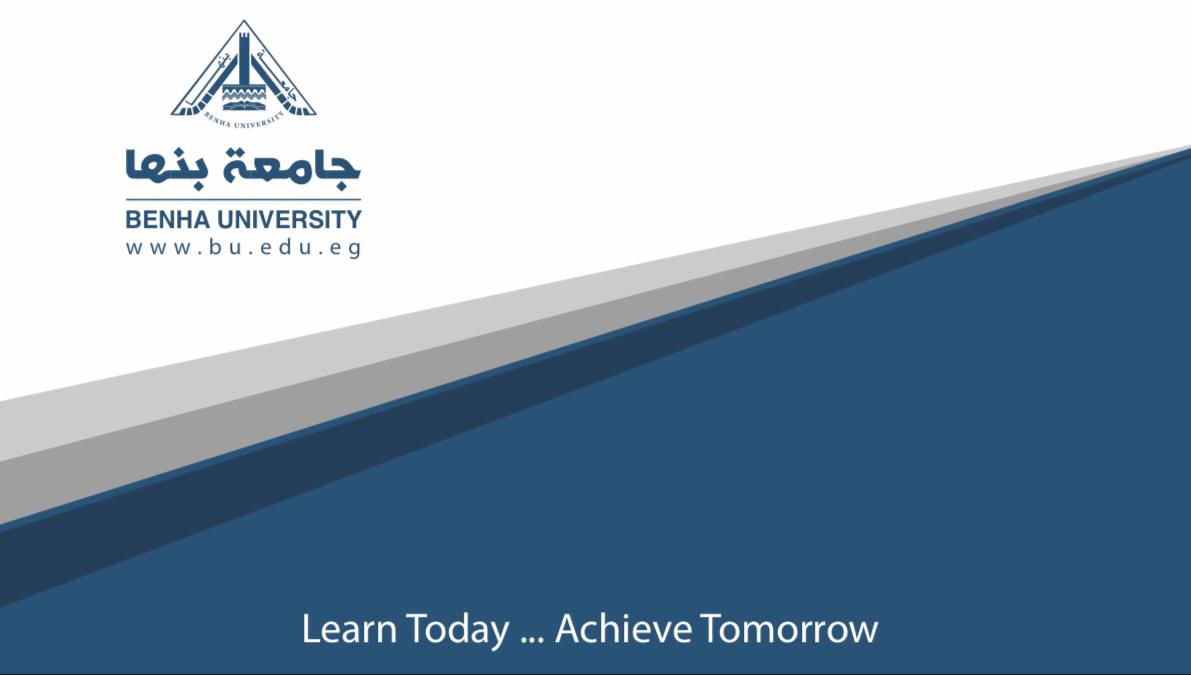 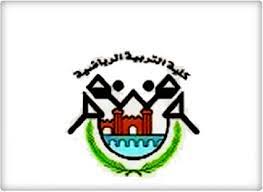 تطبيقات إدارة الرياضات المائيةإعداد د/ أحمد محمد عبدالرحمن بدير
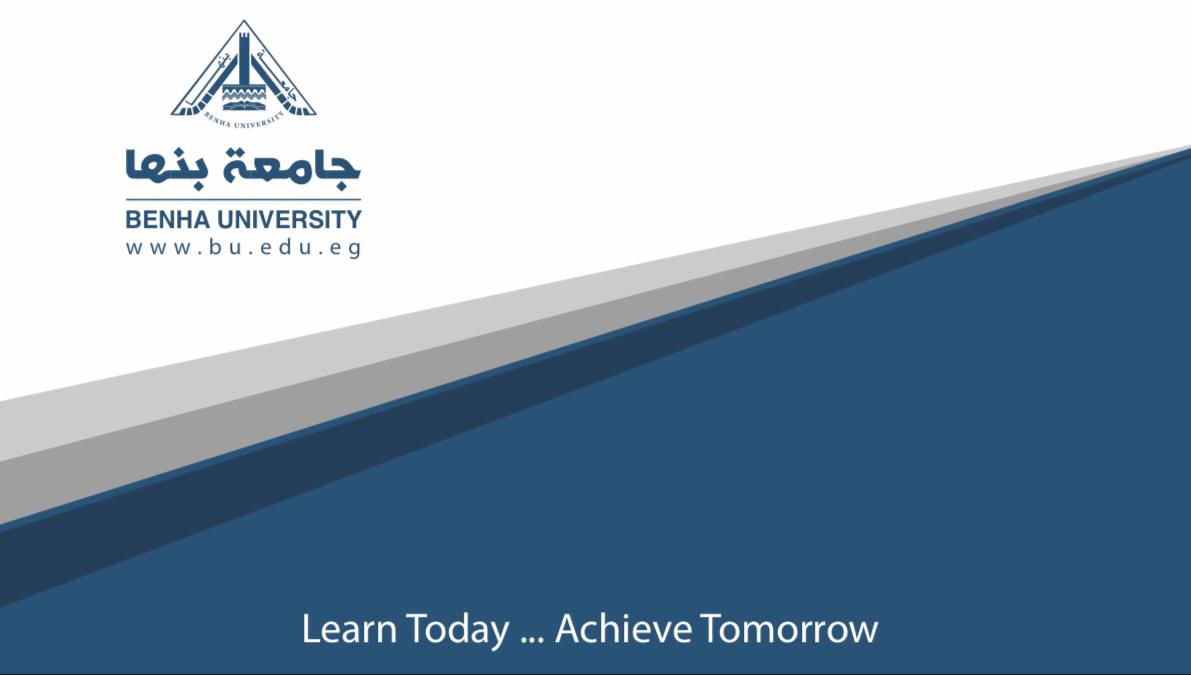 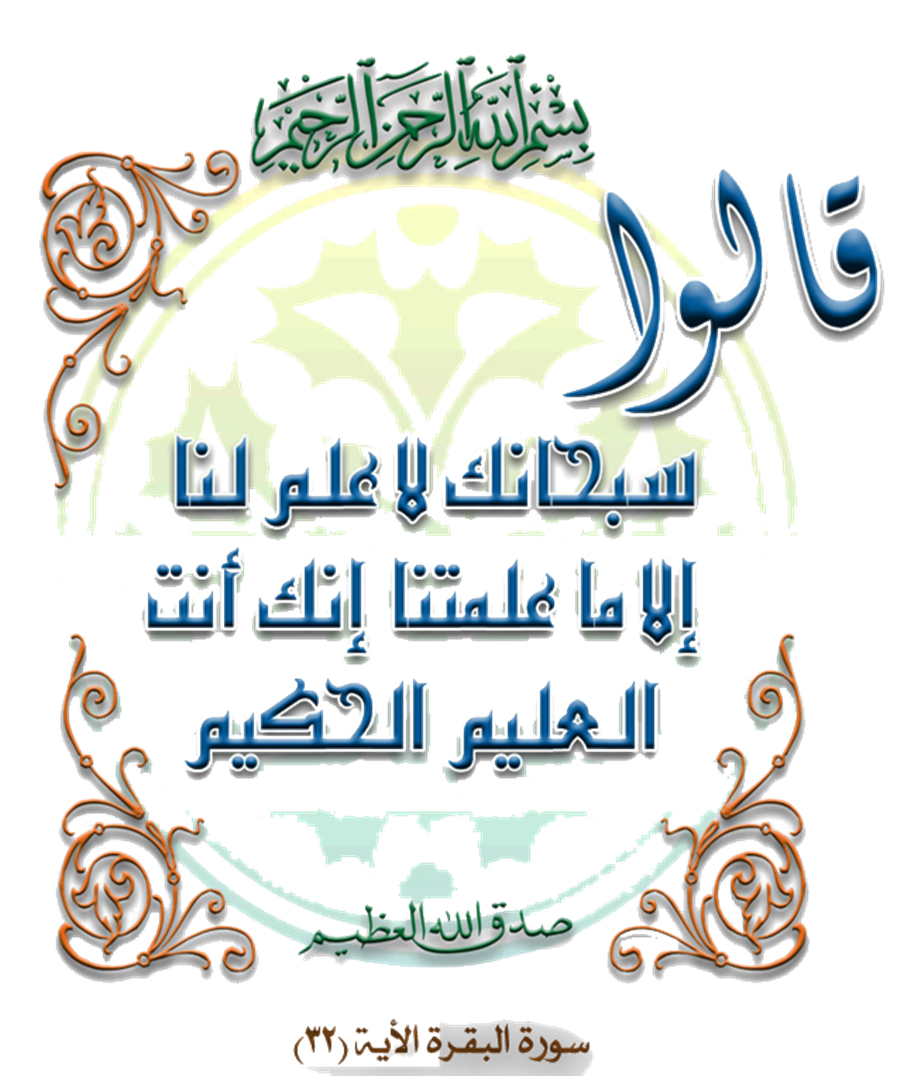 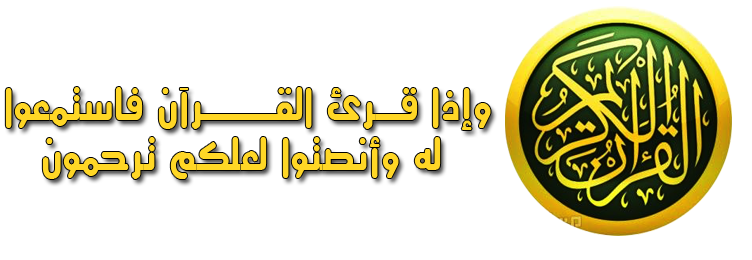 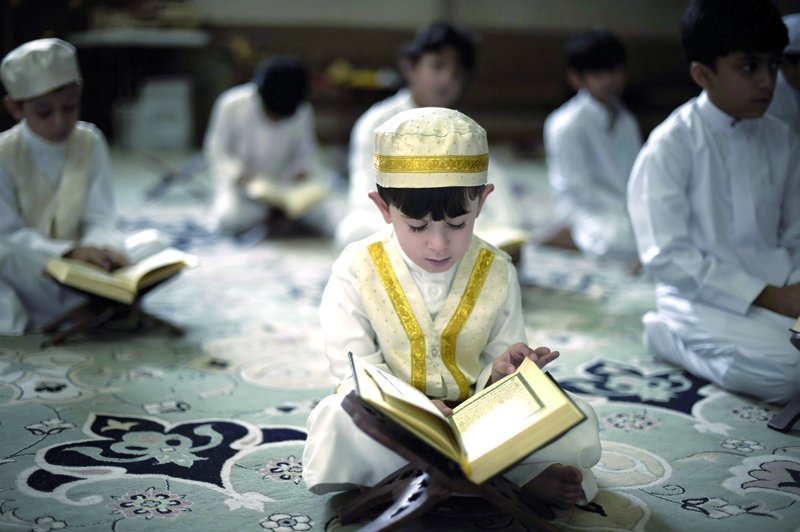 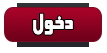 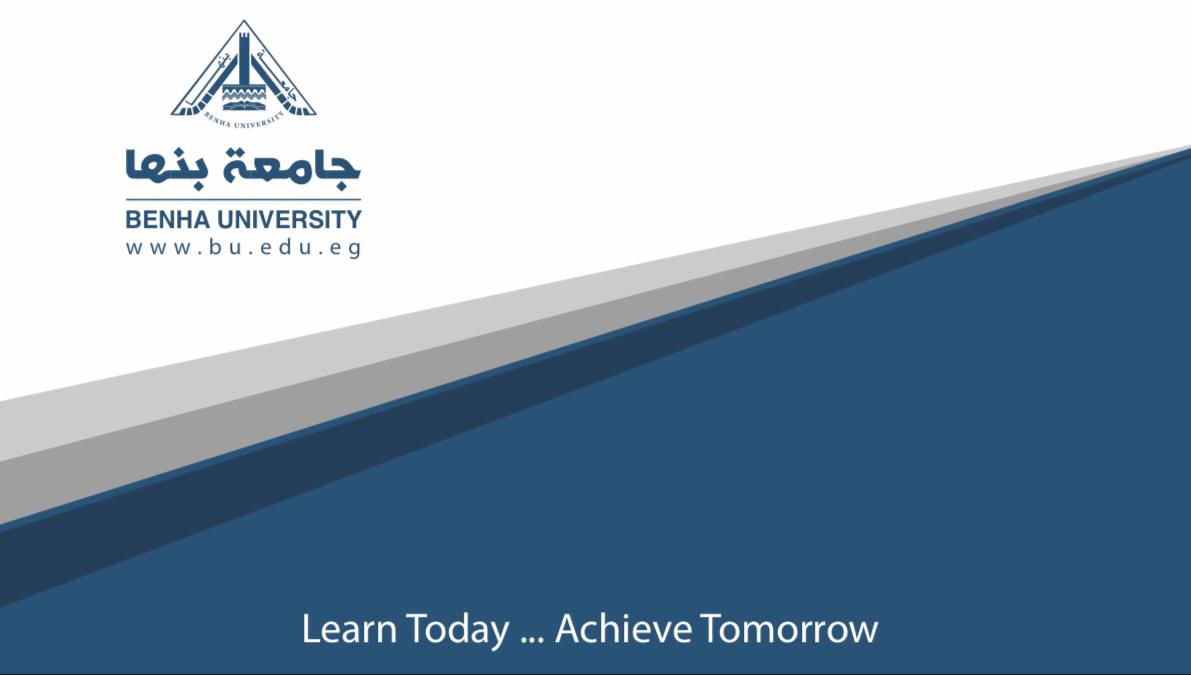 موضوع المحاضرة
الامراض الوظيفية فى الادارة
النفاق الإداري

التخلف الإداري

البيروقراطية الإدارية

الانحراف الإداري
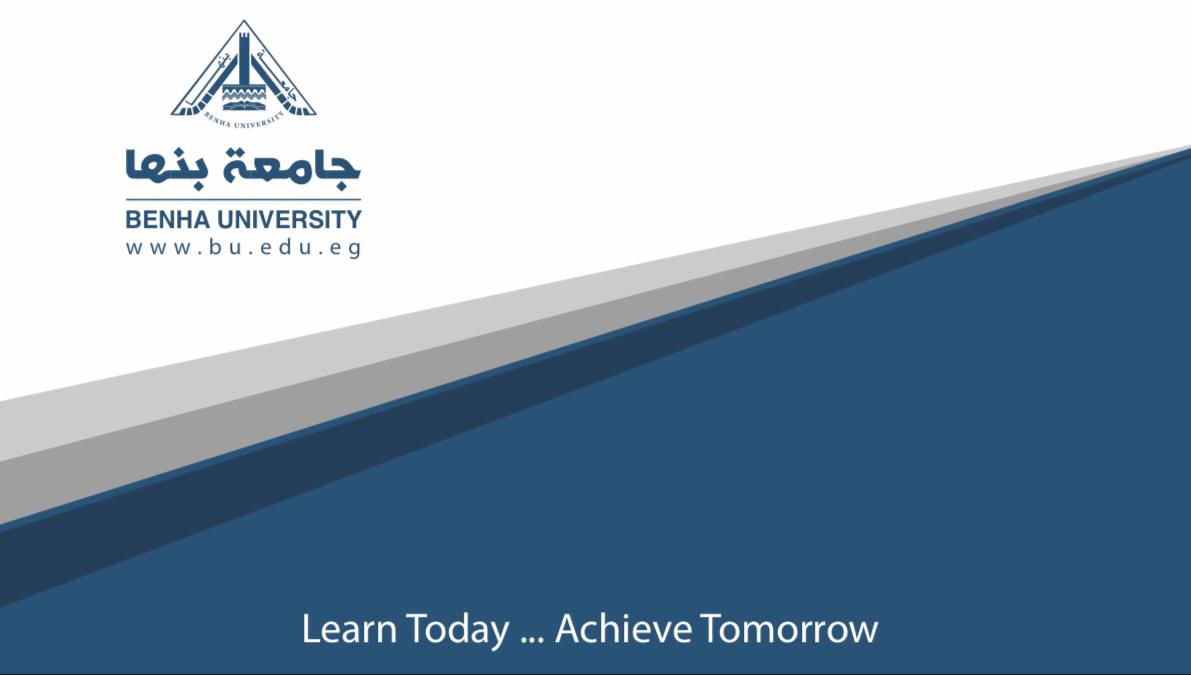 البيروقراطية الإدارية :
مفهوم البيروقراطية الإدارية :
البيروقراطية تعني سيطرة طبقة من الموظفين علي المصالح الحيوية لجمهور المواطنين مما ينجم عنه البطئ في الإجراءات والتحكم في الأداء والاستبداد في اتخاذ القرارات..
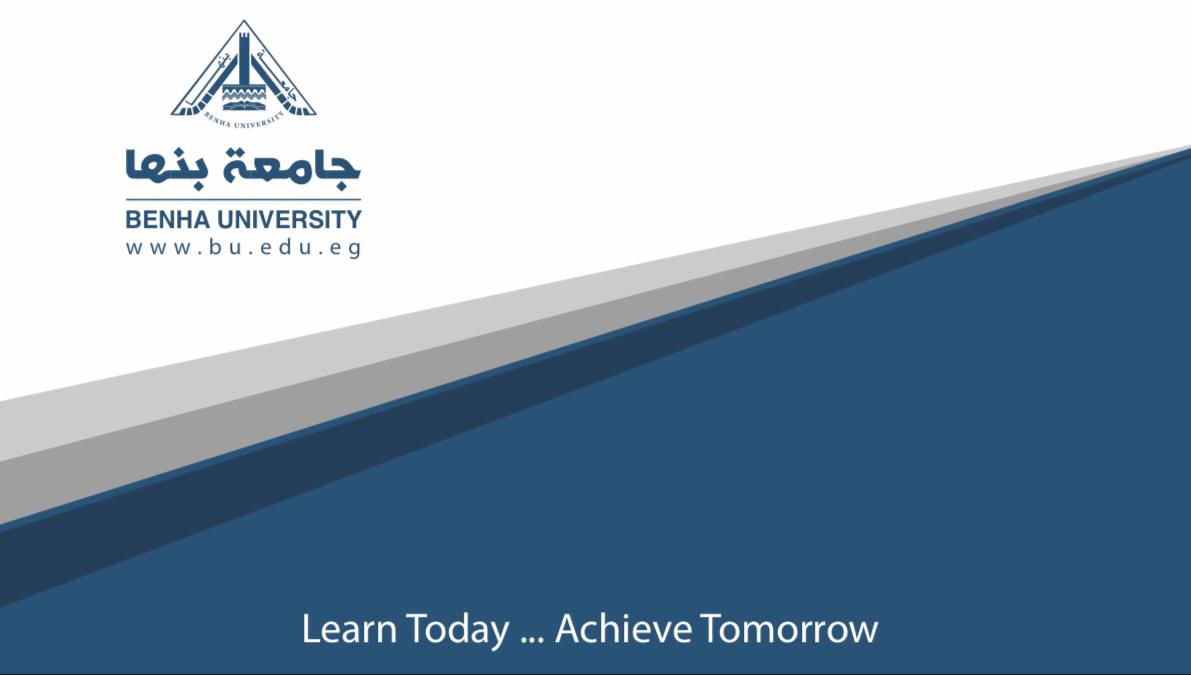 نفاق

ويشير البعض إلي أن البيروقراطية تعني القوة بمعني النفوذ أو السيطرة في القرارات ويعتبر البعض البيروقراطية مصدراً للروتين وتعقيد الإجراءات وصعوبة التعامل مع الجماهير.
فالبيروقراطية ظاهرة وثيقة الصلة من حيث طبيعتها بإدارات الاتحادات والأندية ومديريات الشباب والرياضة التي تتسم بالروتين وتعقيد الإجراءات فضلاً عن التبذير والوتيرية وخلق الإشكاليات الإجرائية والبعد عن الإبتكار والتجديد ، هذا بالإضافة إلي المعني القائم علي إطلاق كلمة البيروقراطية.
والبيروقراطية منتشرة بشكل كبير وتتناسب طردياً مع القرب أو البعد عن الإنتخابات فكلما قربت الانتخابات تلاشت البيروقراطية وحل مكانها الود والتفاهم وسهولة الإجراءات والتيسيرات غير العادية في صرف الإعانات والمكافآت ودعم الأنشطة ، وعندما تنتهي الانتخابات تعود الأمور كما كانت عليه من روتين ومشاكل لا حصر لها في عملية صرف الإعانات والأدوات والملابس وأيضاً الدعم المادي للهيئات.
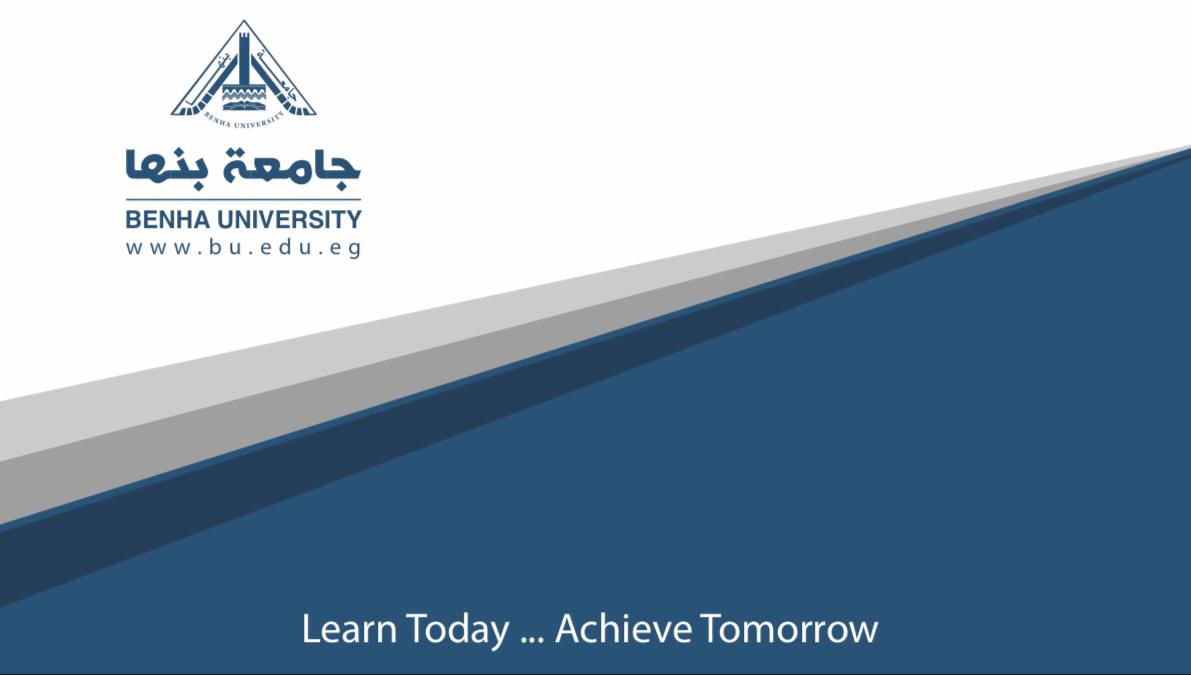 أسباب تمسك العاملين بالبيروقراطية.



	عدم تحمل المسئولية:
	يلجأ الكثير من العاملين إلي تجنب تحمل المسئولية وظهور الموظف بمظهر من يحترم ويطبق قواعد العمل كما هي موجودة في اللوائح والقوانين فإذا كان بها عيب أو قصور فإن مهمة إصلاحها أو تعديلها لا تقع علي عاتقه وإنما يختص بها غيره.
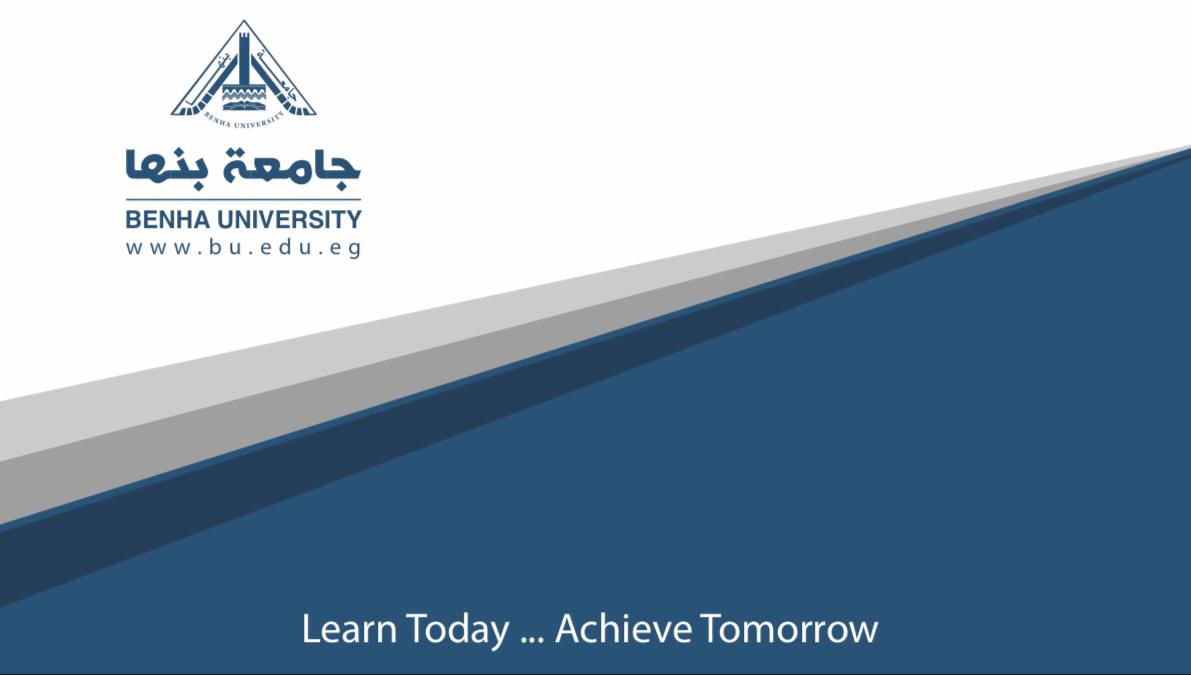 عدم الرغبة في بذل  الجهد :

يدرك كثير من الموظفين أن تطبيق الإجراء الذي تعود عليه بطريقة آلية أيسر بكثير من محاولة التفكير والكشف عن طريق أخر أكثر ملاءمة للعمل المطلوب تنفيذه ويرجع تمسكه بذلك إلي عدم وجود الرغبة أو الدافع للمساعدة في الإرتقاء والتطور وحل المشكلات والكسل عن أداء الأعمال بشكل مبتكر ومفيد.
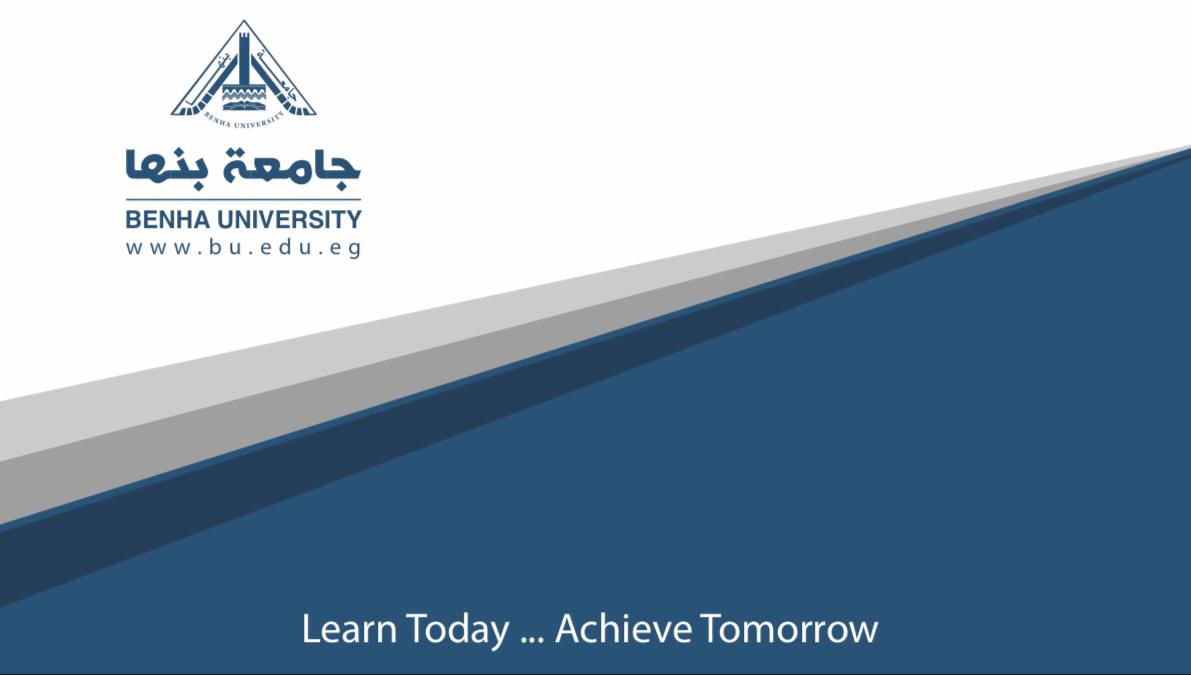 المحافظة علي المنصب 


	يسعي الكثير من العاملين إذا لم يكن الغالبية العظمي منهم العمل بكل الوسائل المشروعة وغير المشروعة علي المحافظة علي منصبه في الهيئة الرياضية أو الشبابية وبالتالي يستخدم الأسلوب البيروقراطي في إدارة الهيئة إعتقاداً أن هذا الأسلوب لا يعرضه للخطأ وبالتالي البقاء في المنصب أطول فترة ممكنة.
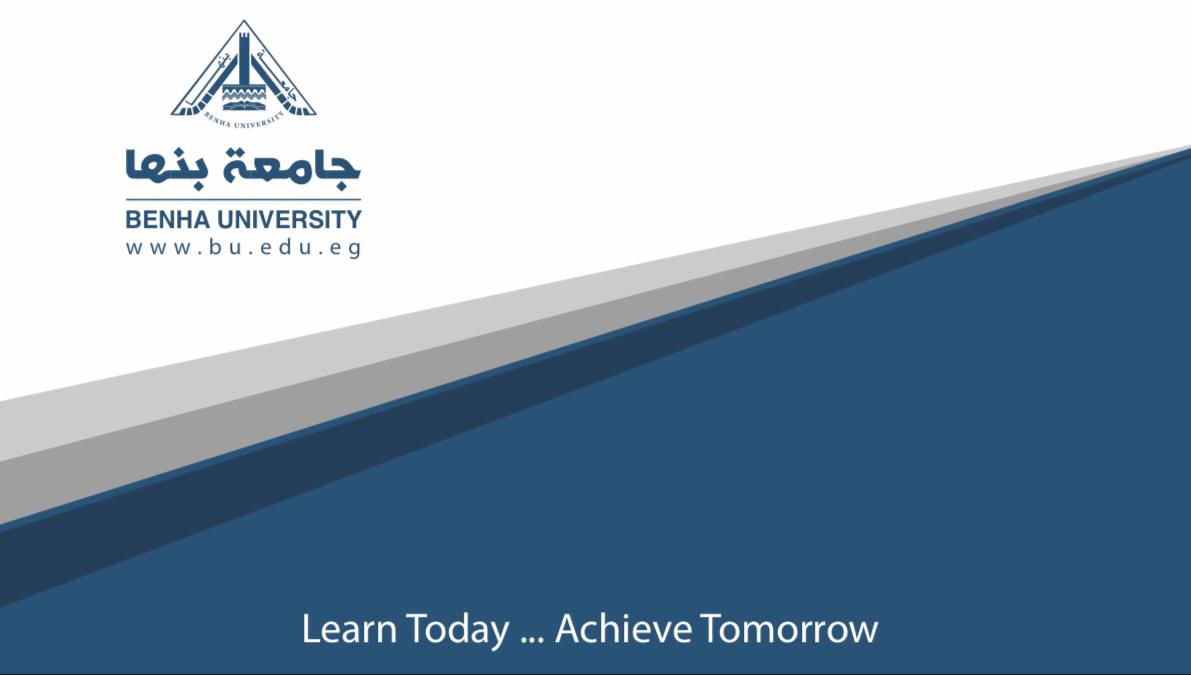 المادة العلمية تحت مسؤلية أستاذ المقرر ودون أدنى مسؤلية علي الكلية أو الجامعة